МАДОУ № 87г.НижнекамскДидактическое пособиемакет «Магазин. Овощи - фрукты»авторы: Верухина Ирина Владимировна       Галяува Ирина Викторовна
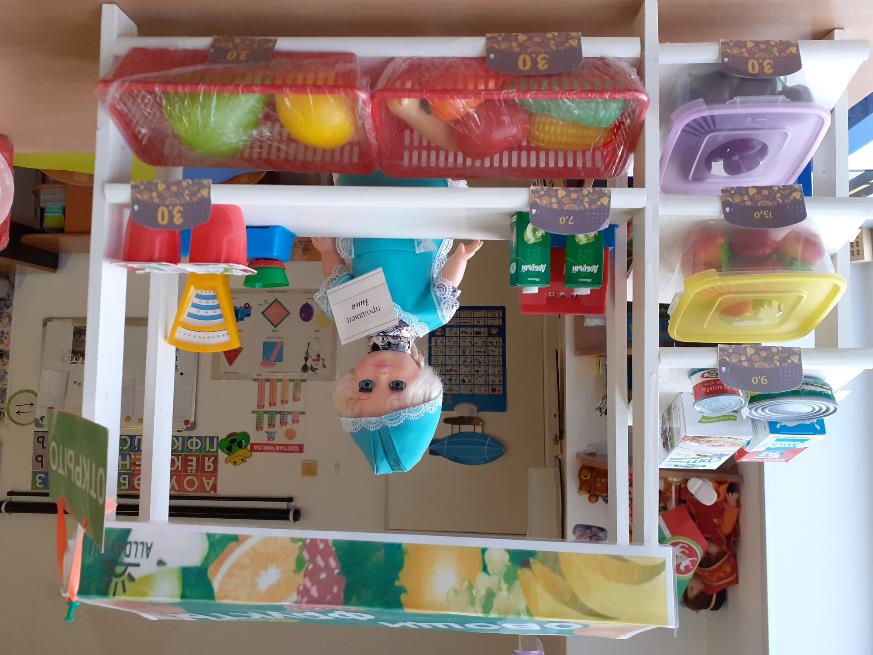 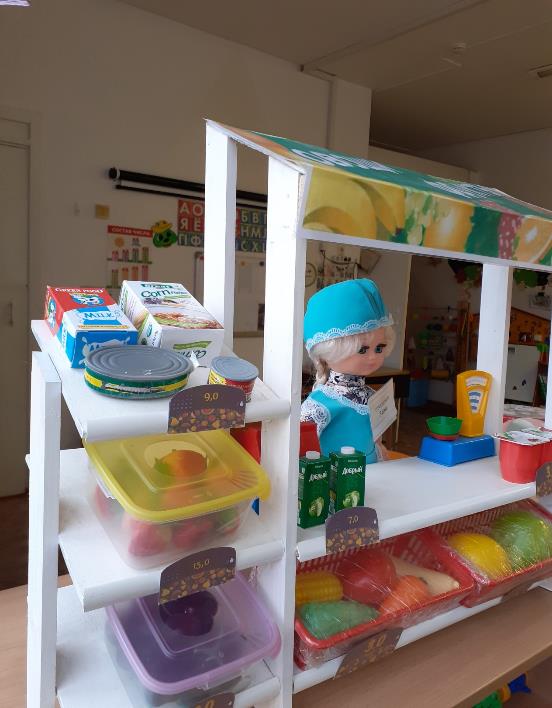 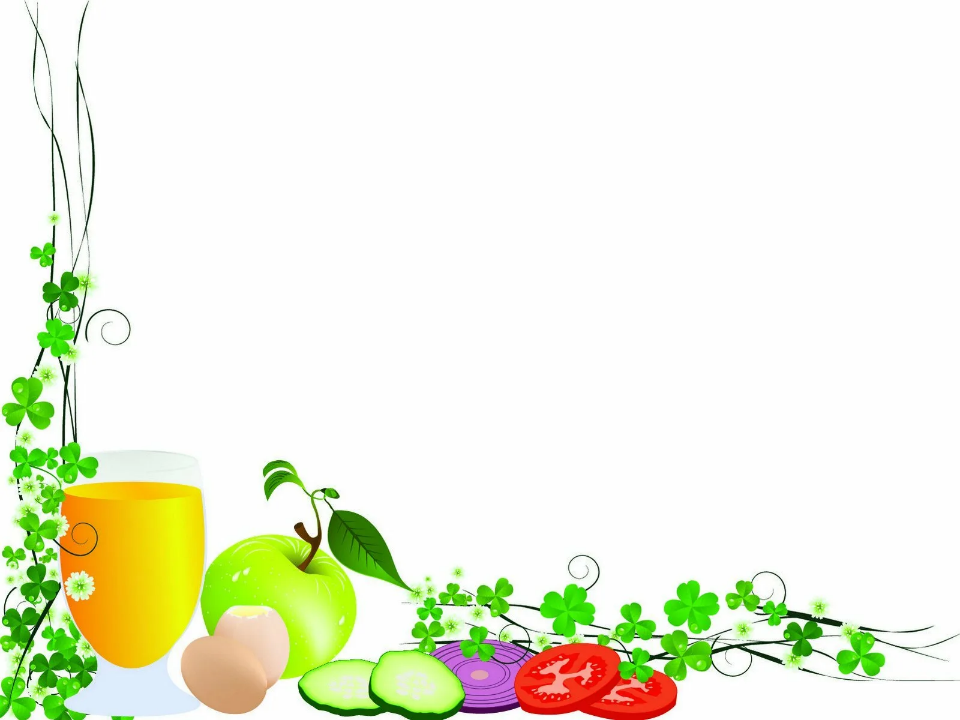 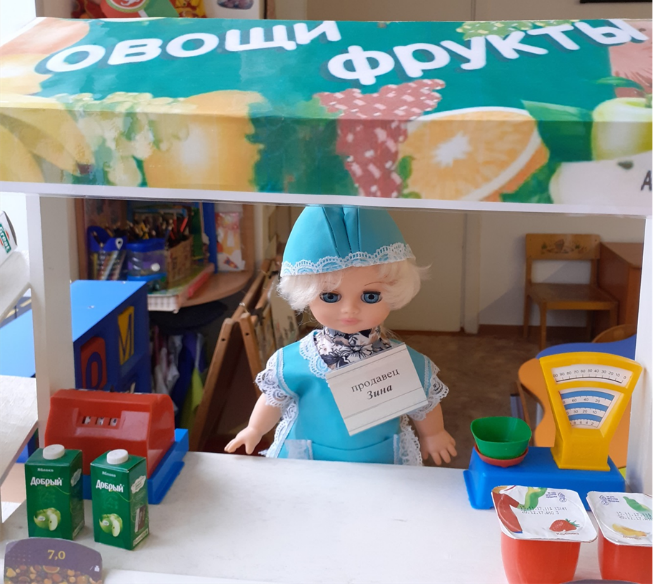 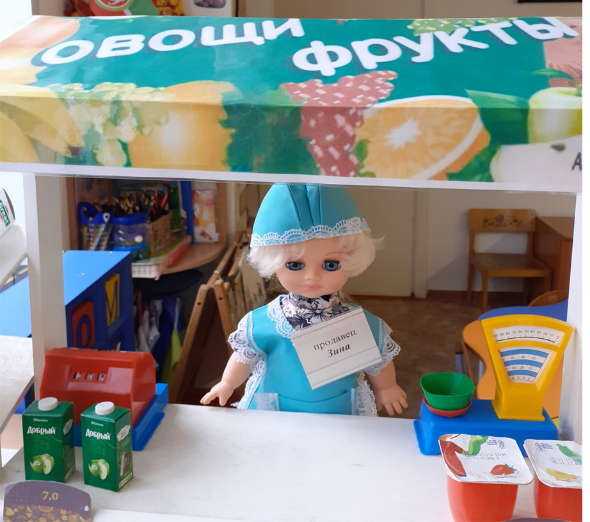 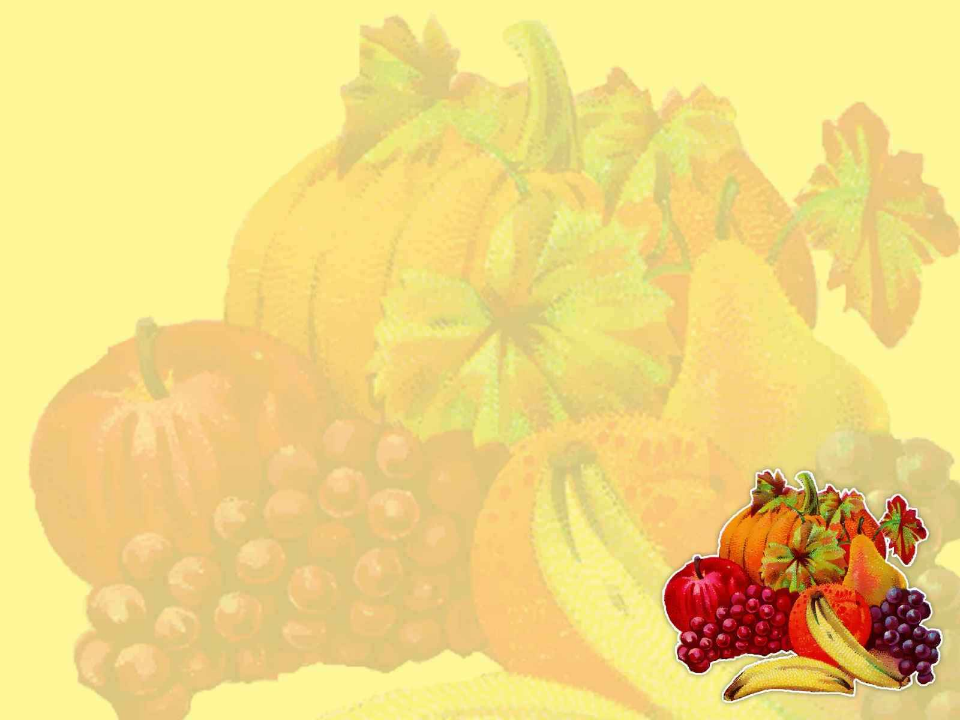 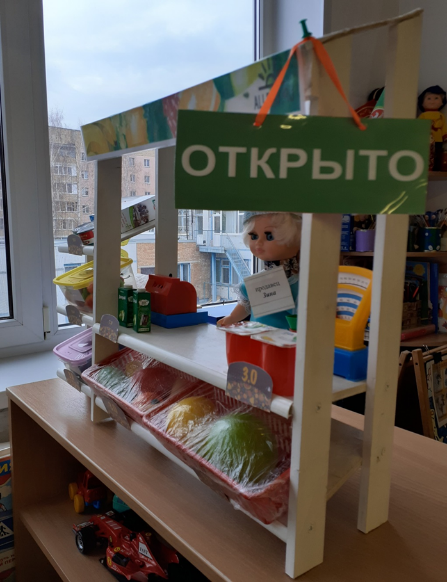 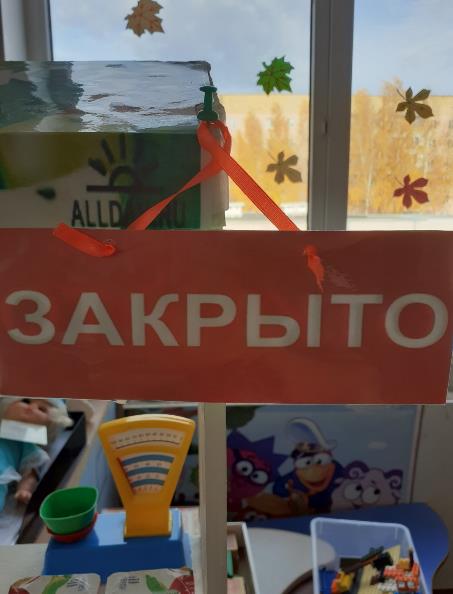 Наш ассортимент
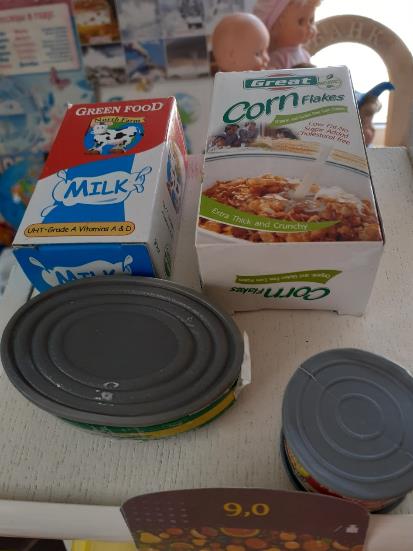 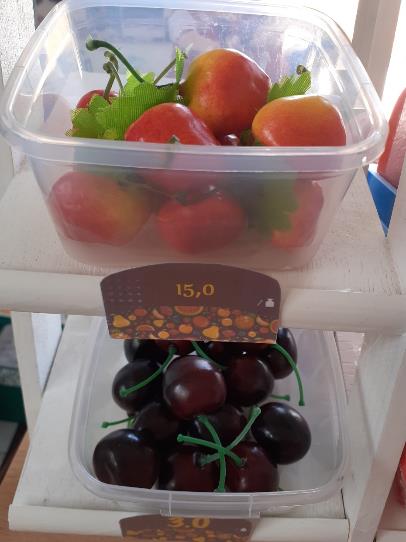 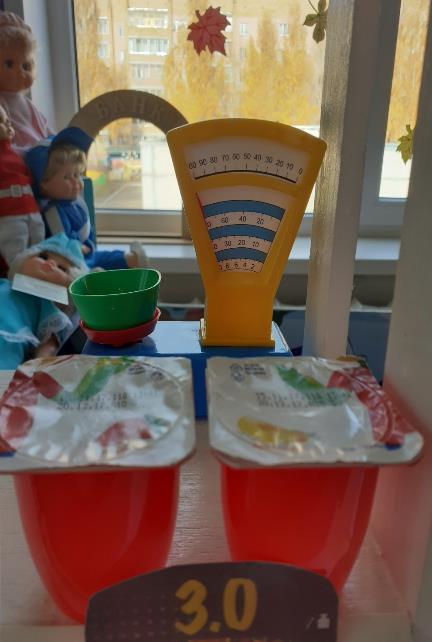 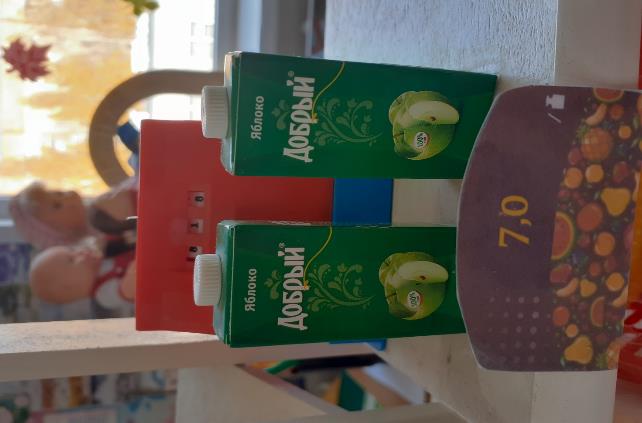 Самый вежливый продавец
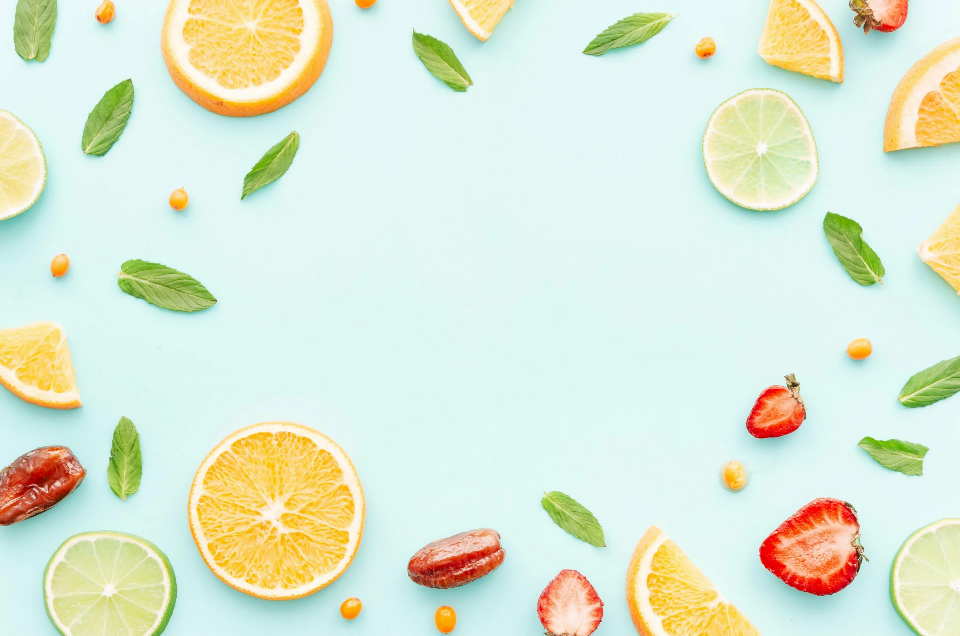 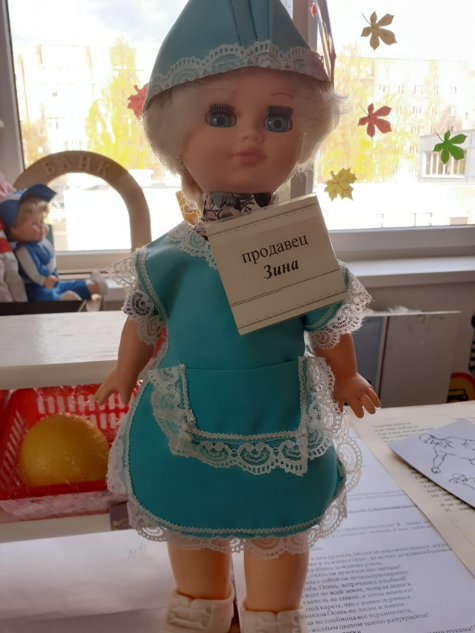 Доставка овощей, фруктов и разгрузка
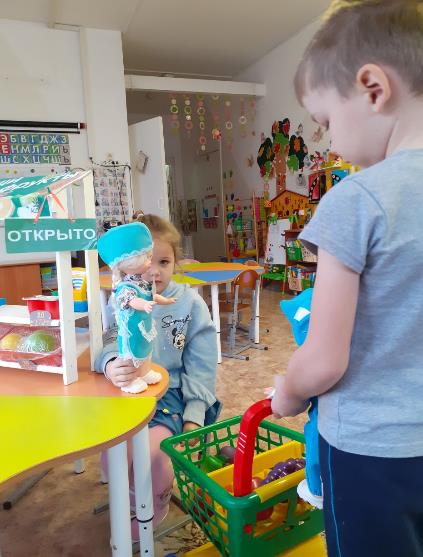 Первый покупатель
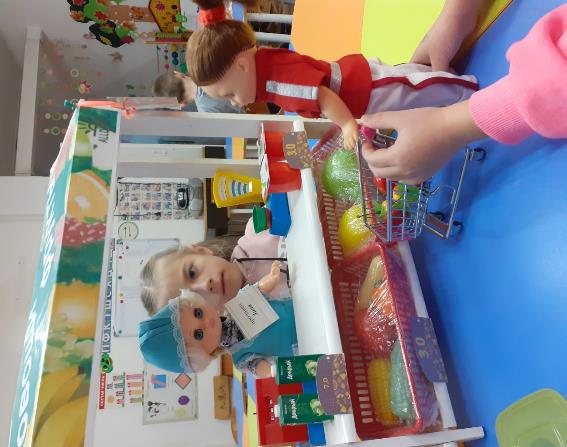 А мне полкило черешни…
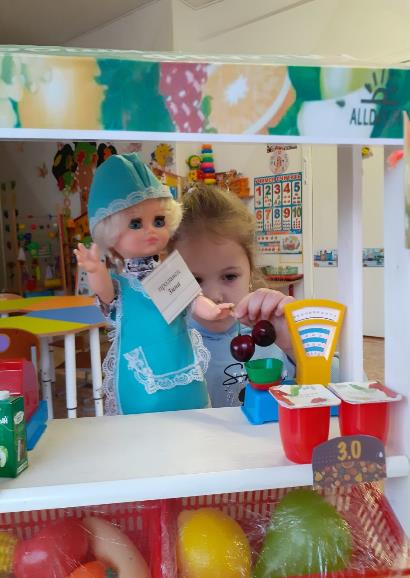 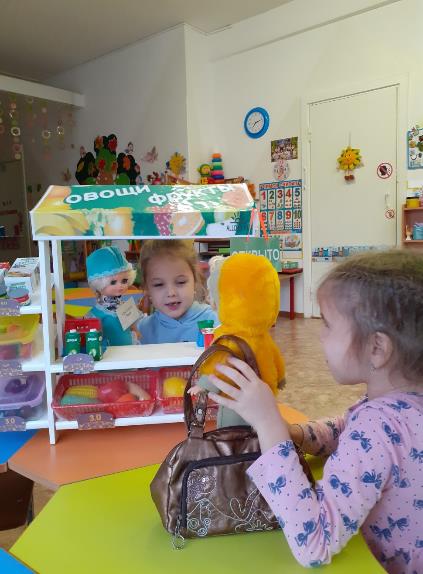 Спасибо за покупку и за внимание!
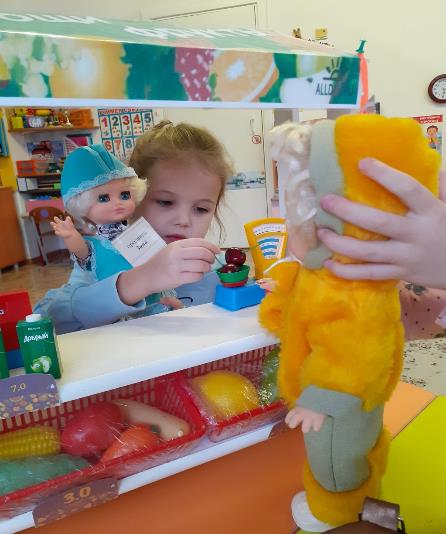 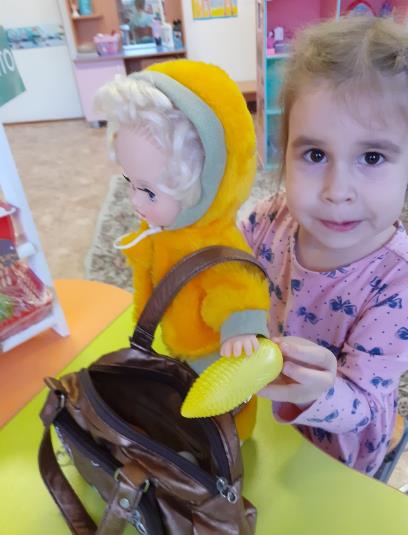